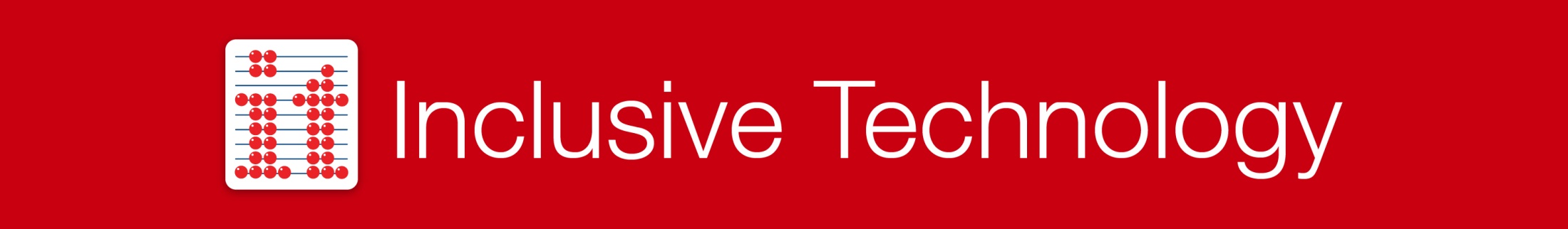 AAC SIG 13/11/2015
MyGaze and 
The Inclusive Learning Curve Software
Jamie Munro – Information Director
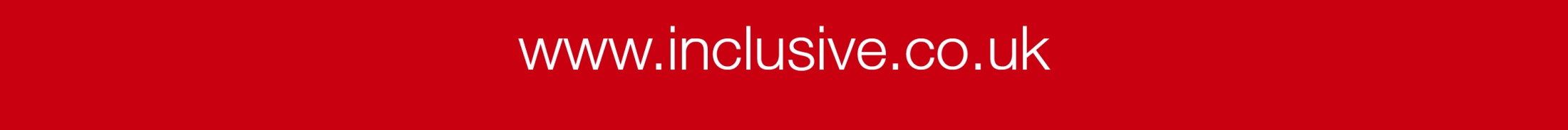 MyGaze
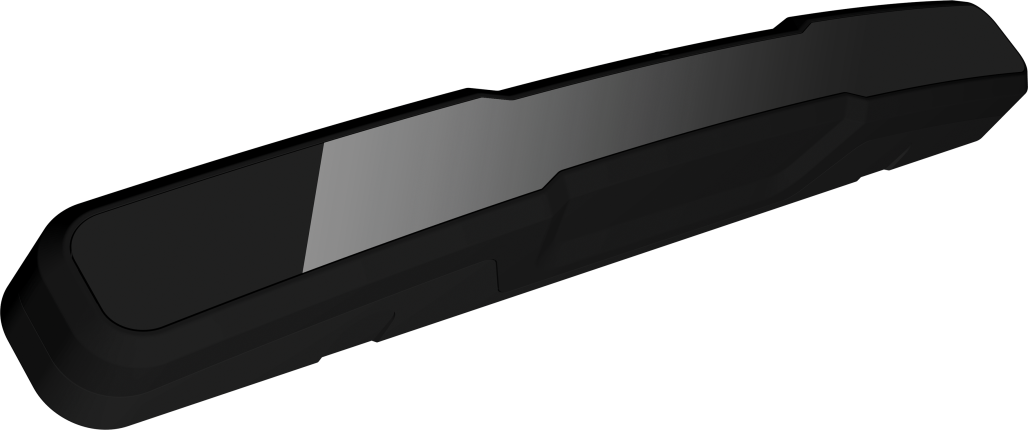 Works with any software and is easily accessible to everyone.
Light, small & portable: Simply snap the myGaze® Eye Tracker on to your PC, laptop and tablet.
Superior performance and reliability: a product of 20 years of R + D.
Easy and calibration-free setup and large head box assure a comfortable experience.
Use across all your Windows devices with 10”- 22” screens.
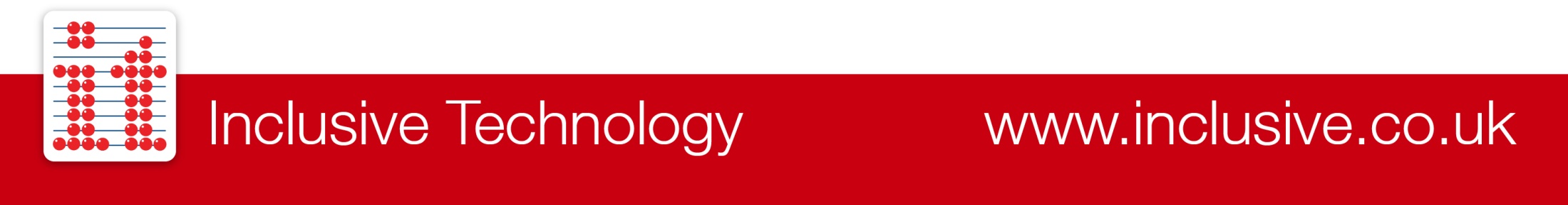 EyeMouse Play
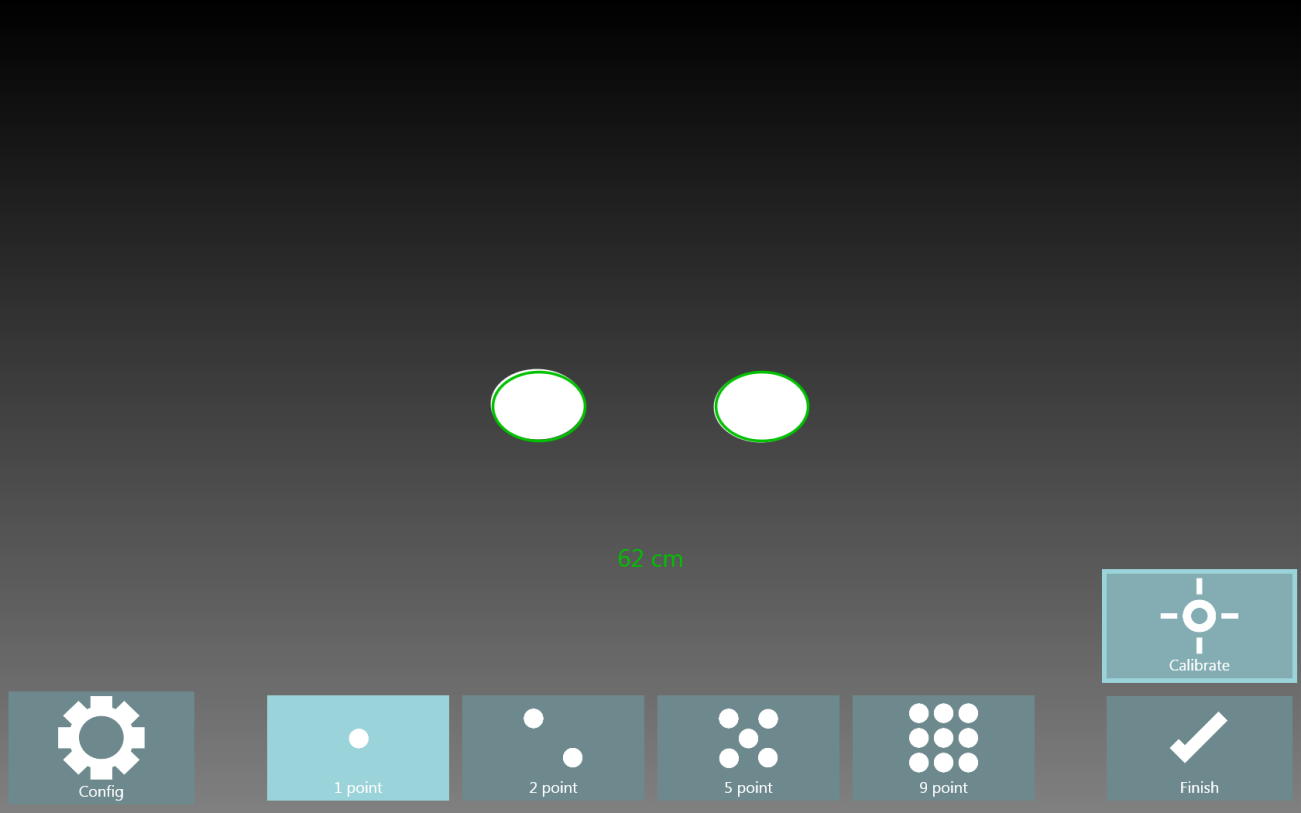 1.   Position - use the intuitive “glasses” guide to quickly gain optimum positioning for eye gaze.
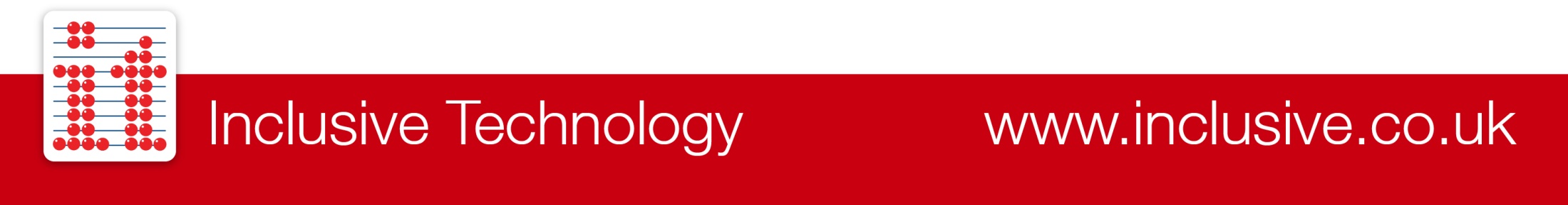 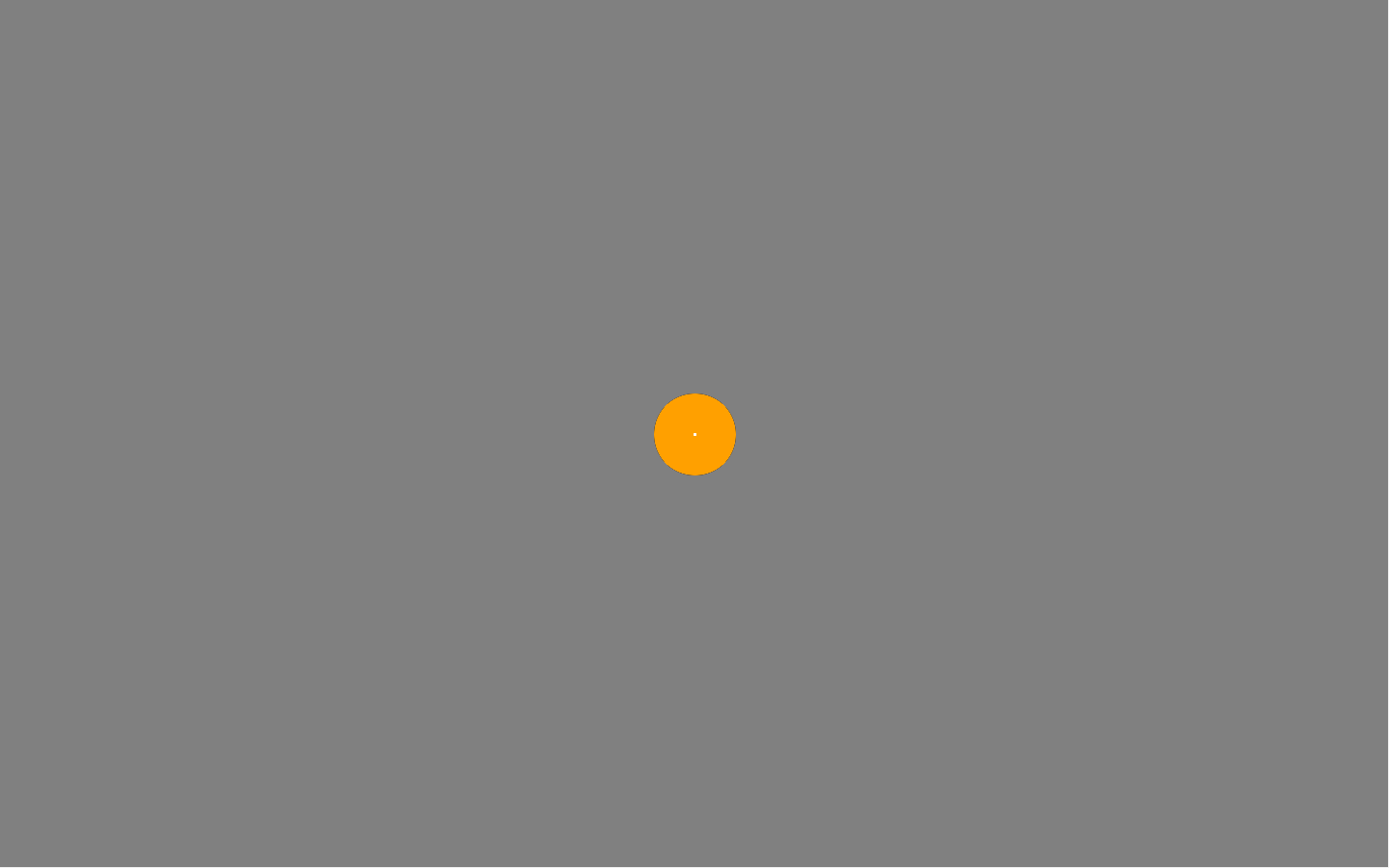 2.   Calibrate - an easy one point calibration gives great functional accuracy.  Option to change colours and stimulus
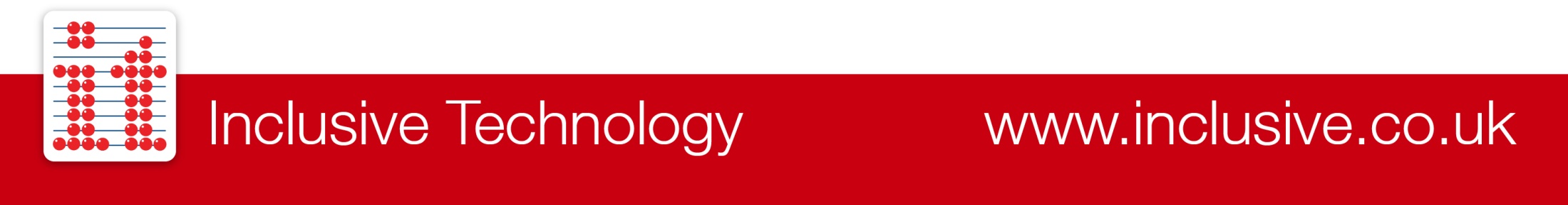 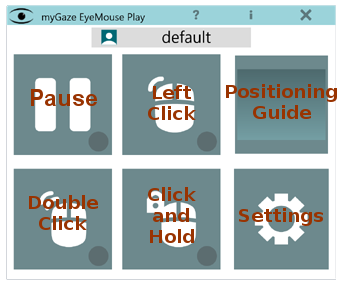 3.   Go - Simply choose the cursor function and dwell settings you want and you are ready to eye gaze!
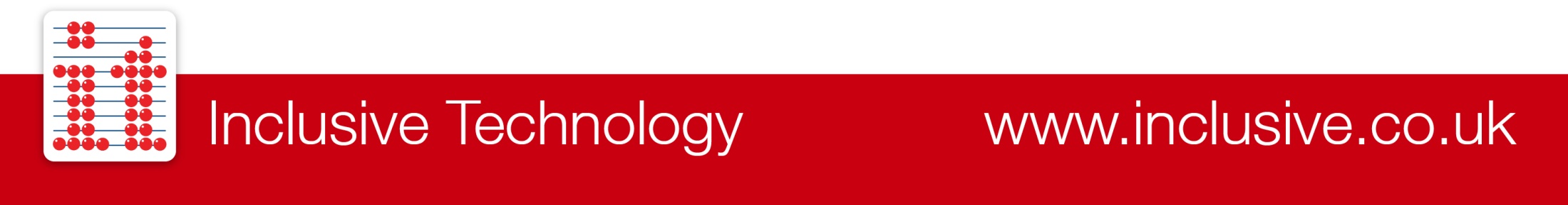 With more advanced features if you need them …
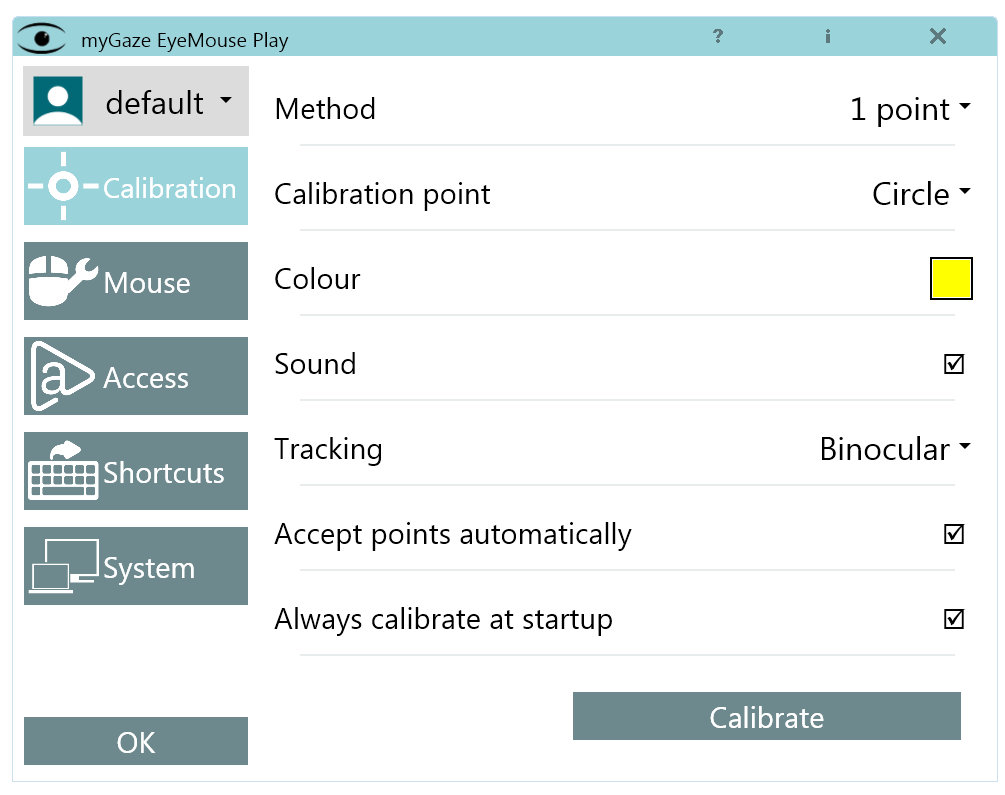 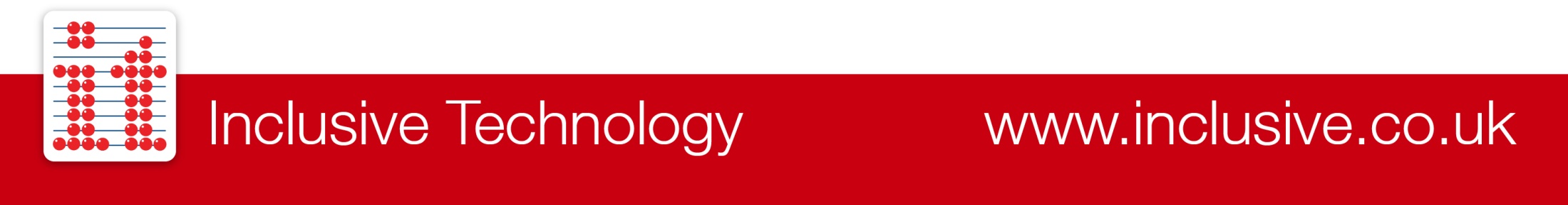 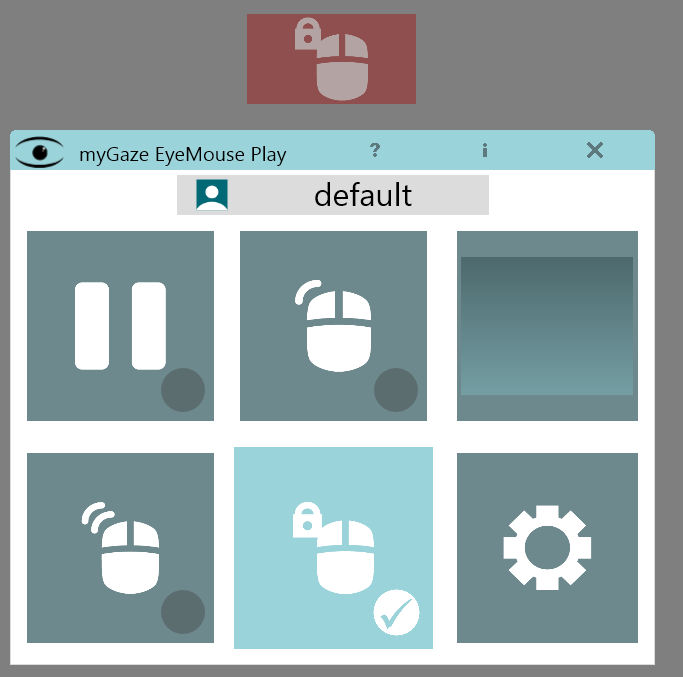 Optional on screen Access Button gives users the option of selecting the click functions for more independence
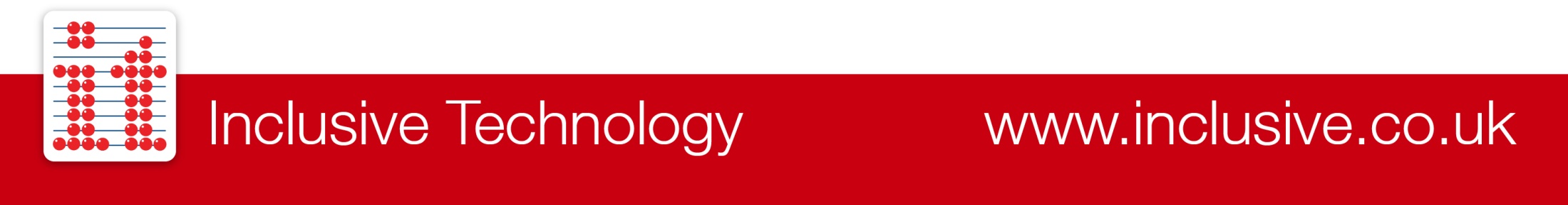 Inclusive Eye Gaze Learning Curve
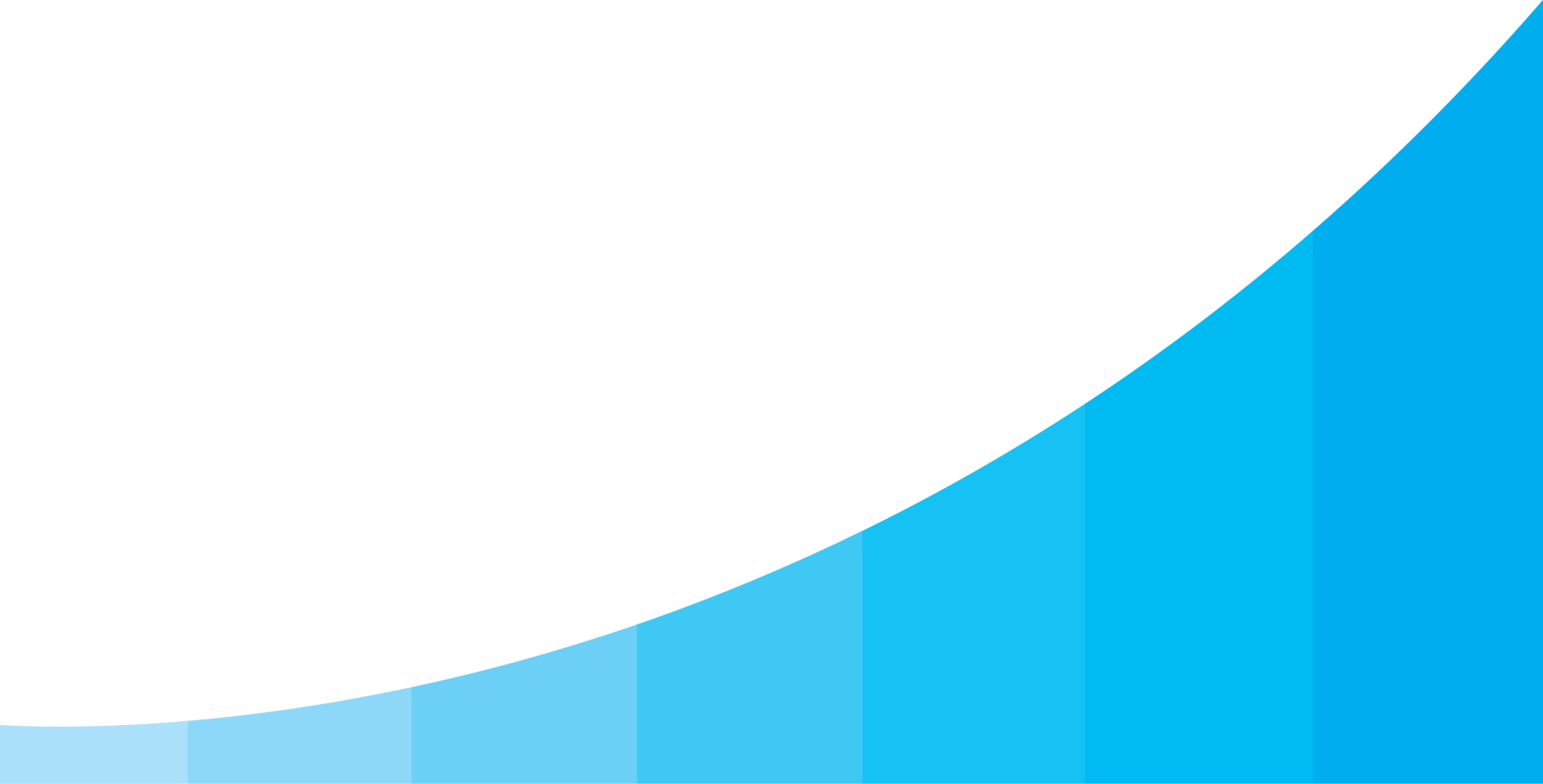 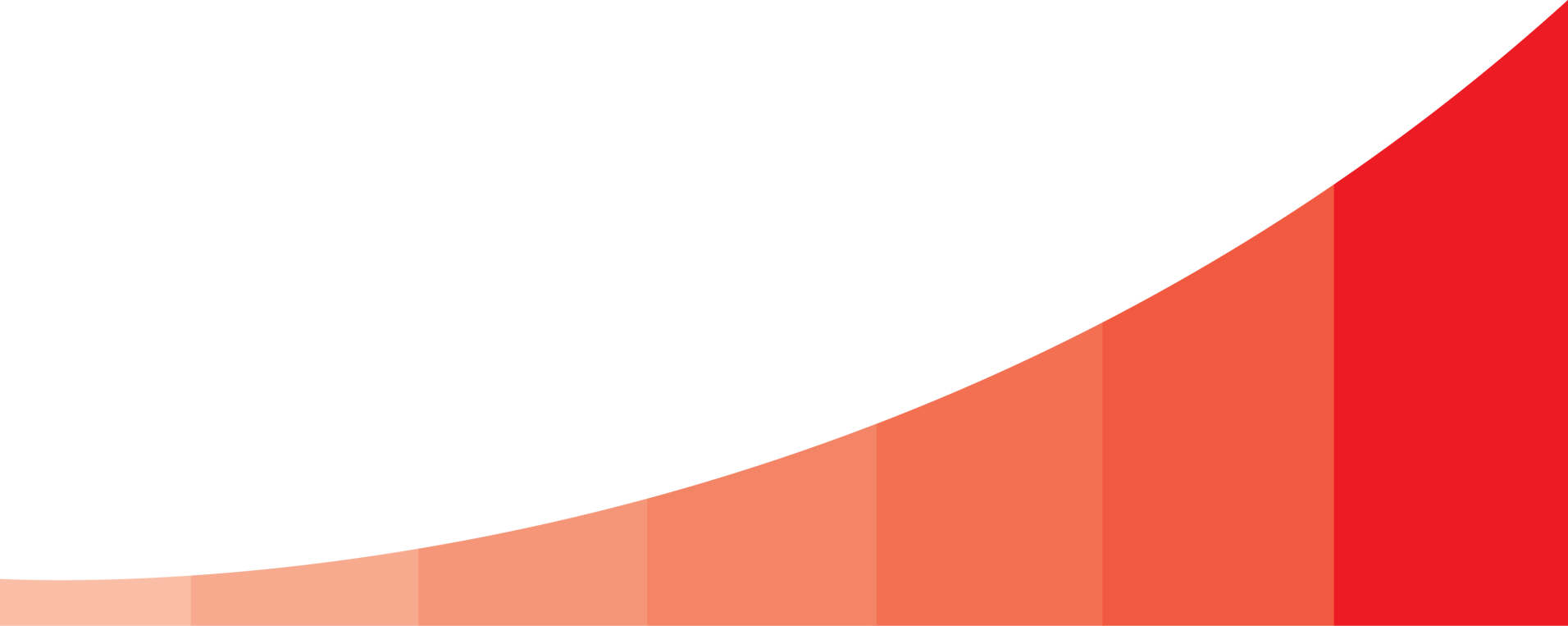 Access
Mouse over	         Single Click        Targeting          Click and Drag           Scrolling           More Mouse + Keyboard
Learning
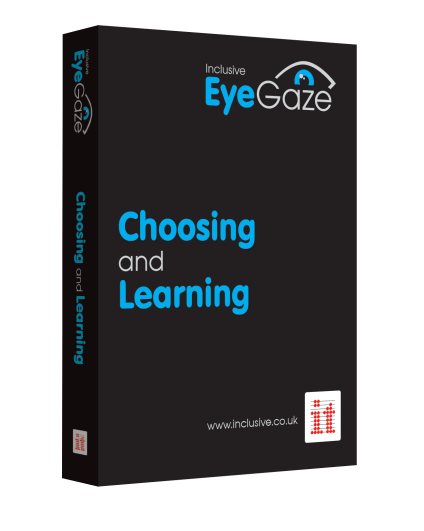 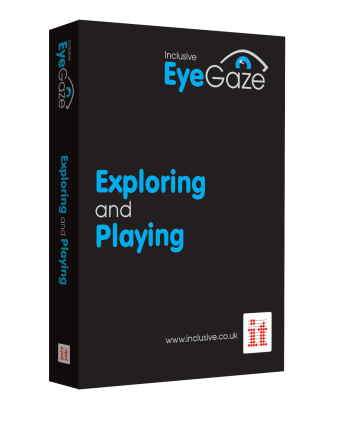 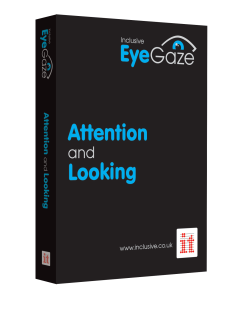 Sensory	   Tracking	        Exploration          Turn Taking              Choosing             Communication
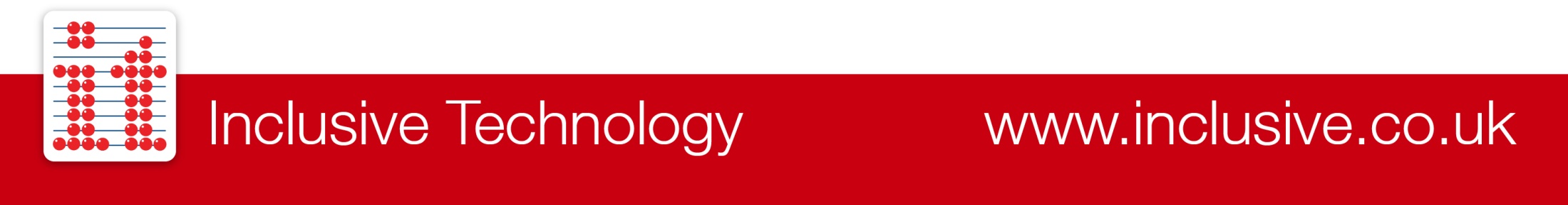 Attention and Looking
Attention and Looking - 18 carefully graded activities for use with eye gaze devices and designed to assess and teach:

attention and looking skills 
simple access skills
understanding of eye control
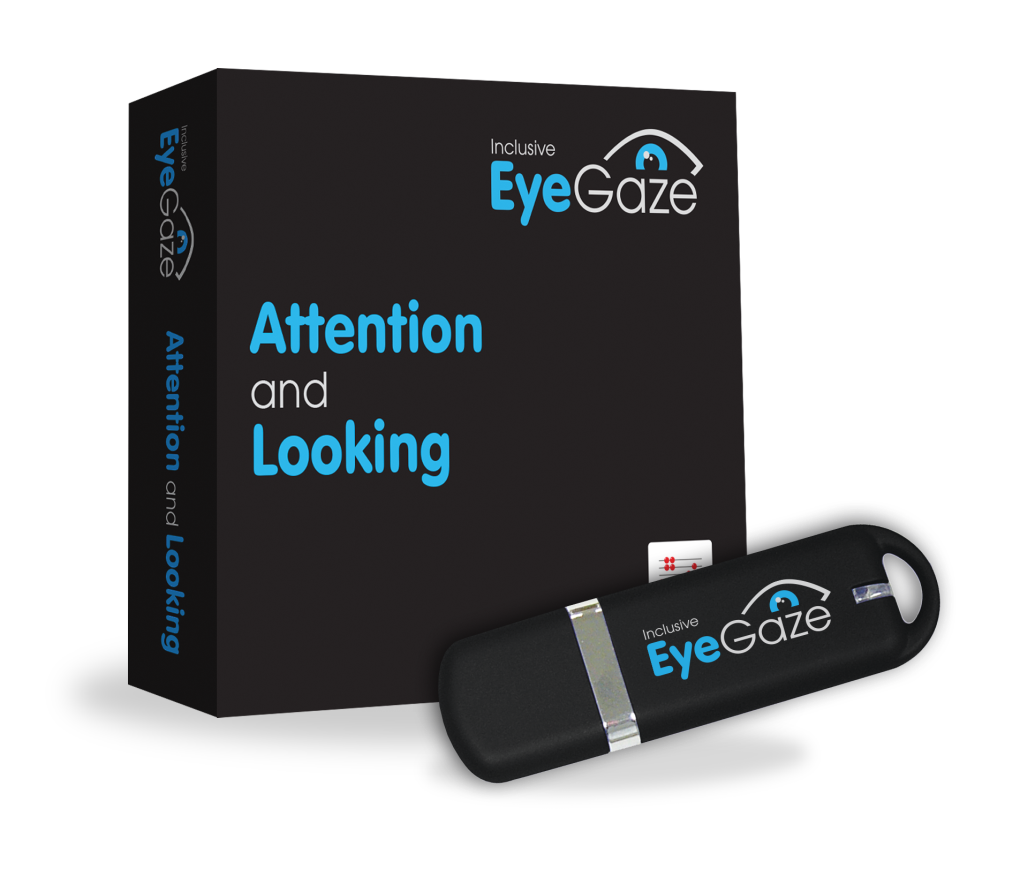 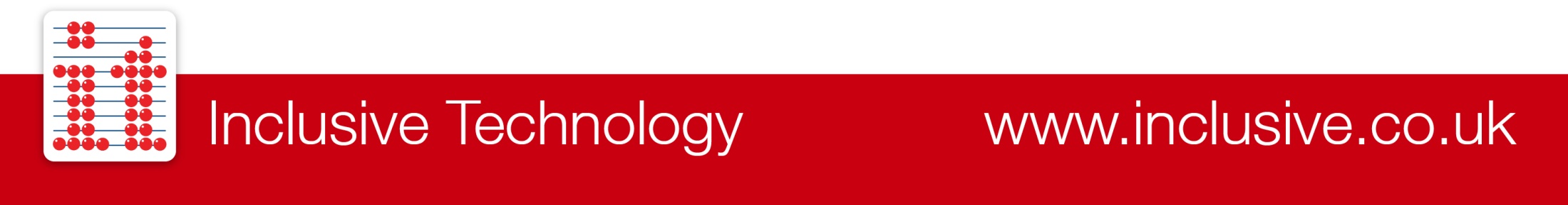 TrackingWhat are you looking at?
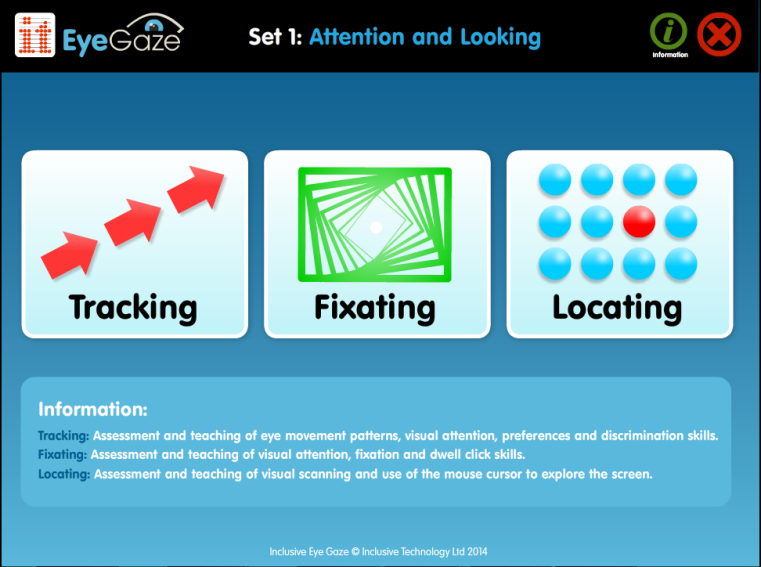 Activities designed to attract attention and encourage learners to look at and follow images on screen.

Assessment of eye movement patterns, visual attention, preferences and discrimination skills.

Graded teaching of tracking and scanning skills
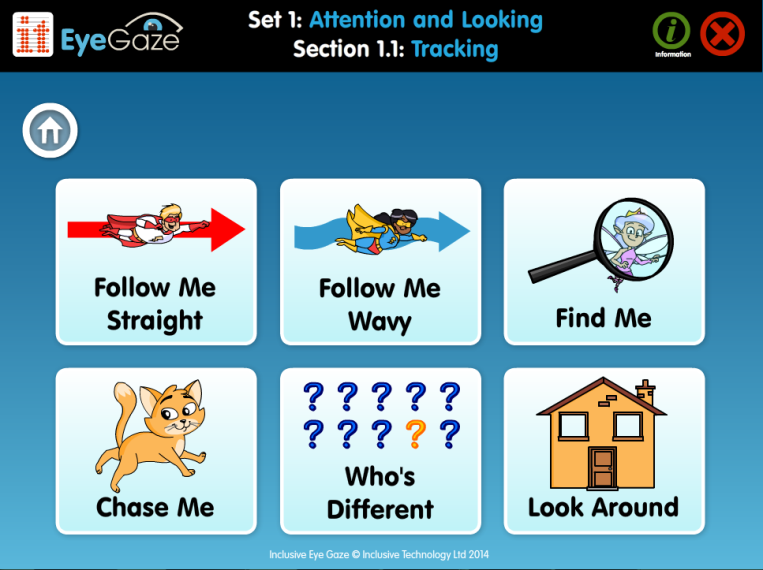 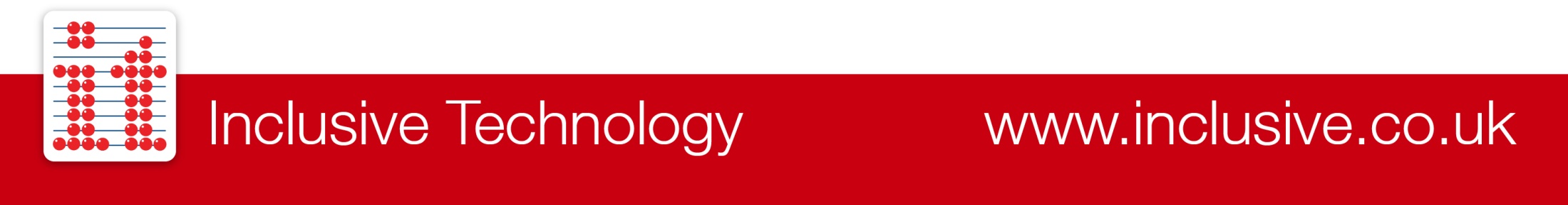 FixatingAre you looking?
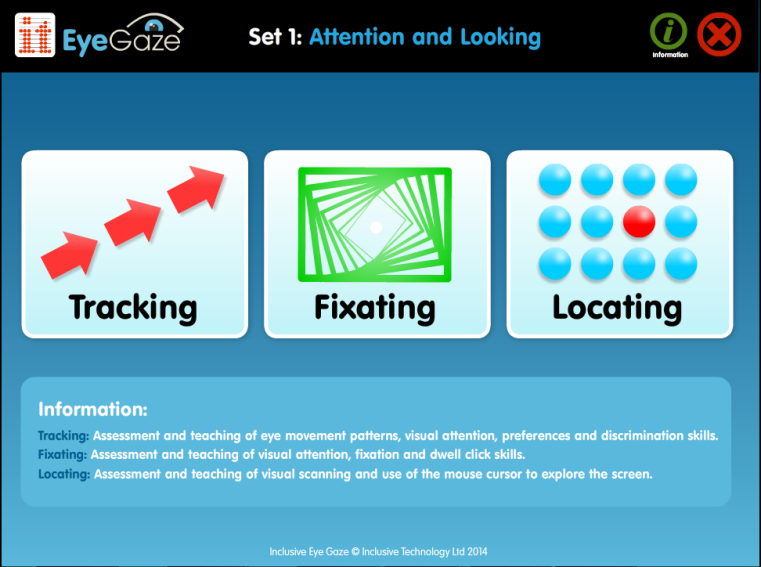 Motivating activities designed to encourage learners to look and keep looking at the screen.

Assessment of visual attention and fixation skills.

Graded teaching of dwell select skills for single targets.
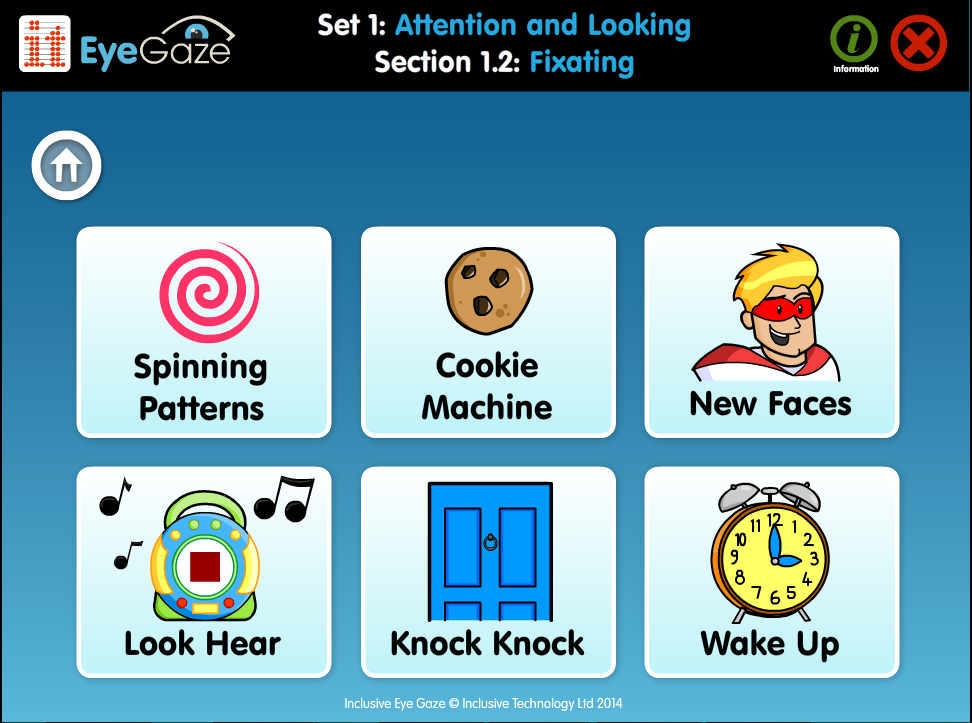 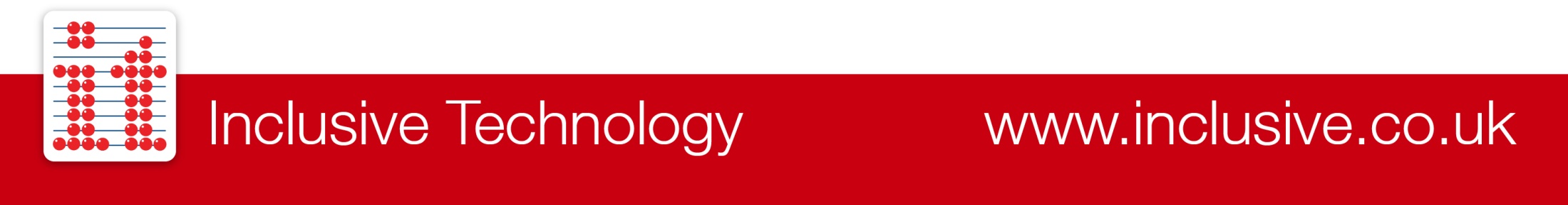 LocatingLooking around
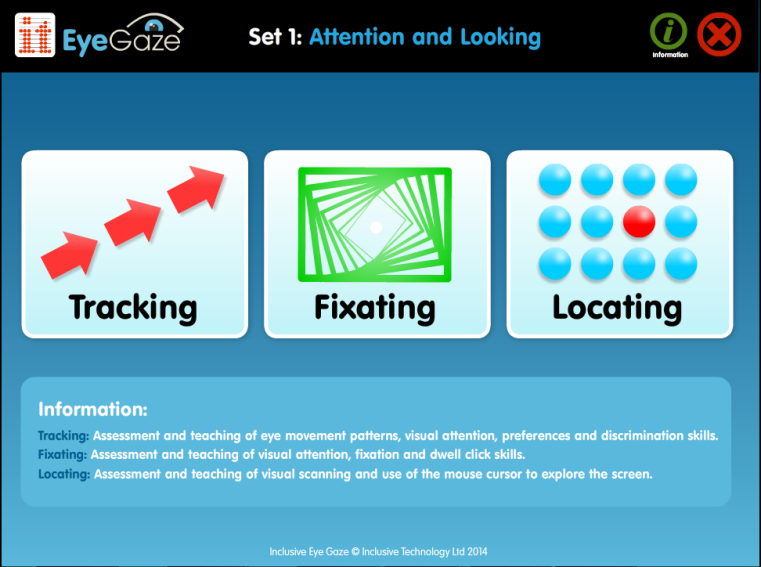 Fun and meaningful activities that provide immediate success and feedback.  

Assessment of visual scanning skills and learners ability to use their eyes to explore the screen.

Graded teaching of using cursor movement in a purposeful way.
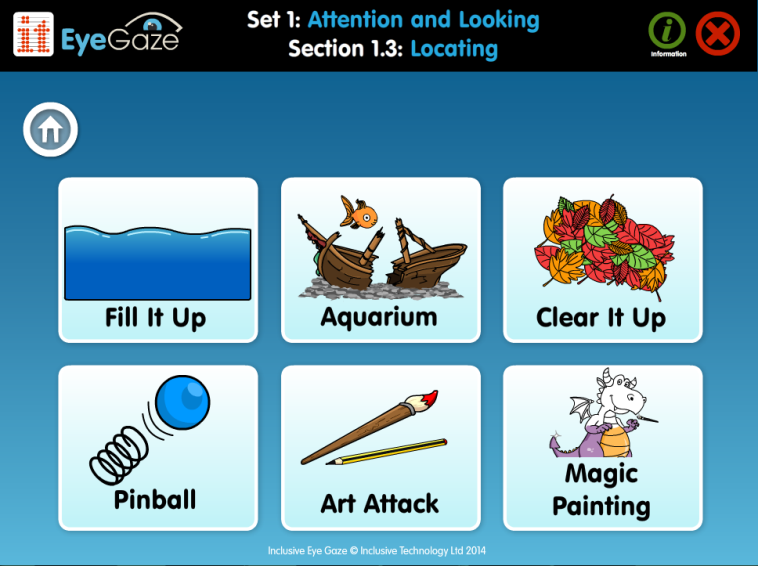 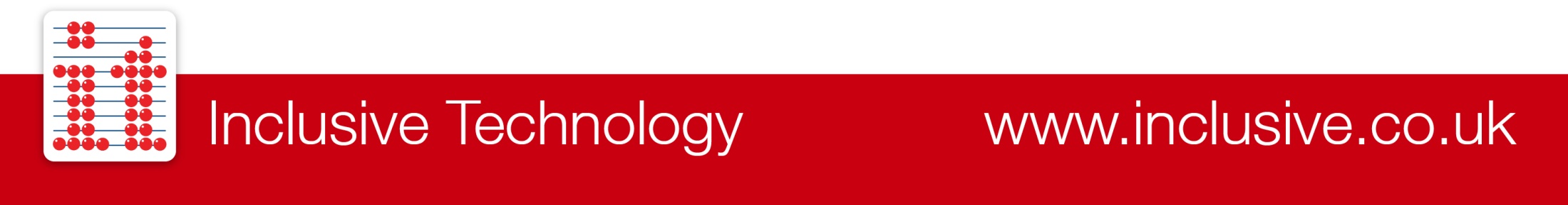 Options
Extensive option menus allow you to:

Personalise for assessment and teaching goals

Provide progressive teaching steps.

Ensure success and motivation
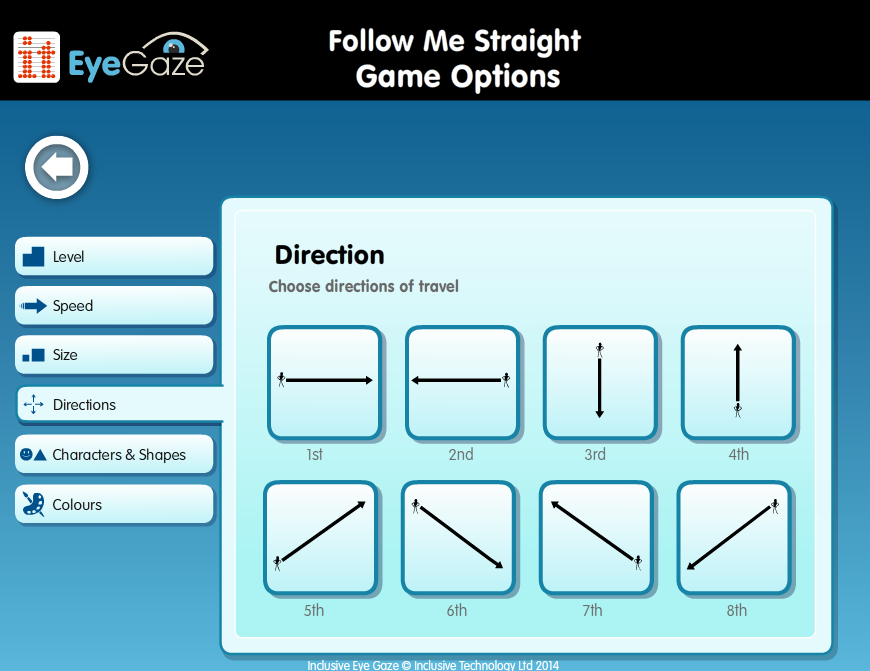 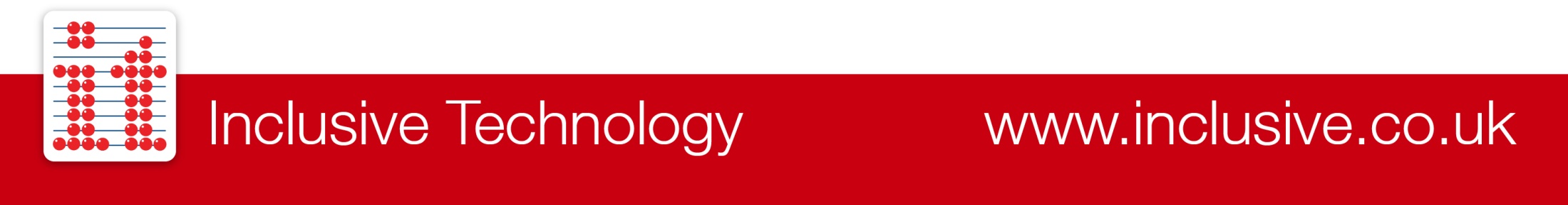 Analysis
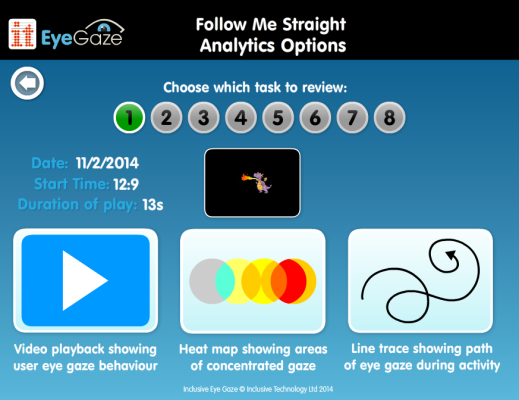 Powerful, easy to use Analysis tools allow you to record and review eye gaze skills with:

Live video playback of eye gaze behaviour during activities

Heat map recording showing areas of concentrated gaze during activities

Line trace map recording showing path of eye gaze during activities

Instant report and record keeping with ability to save recordings
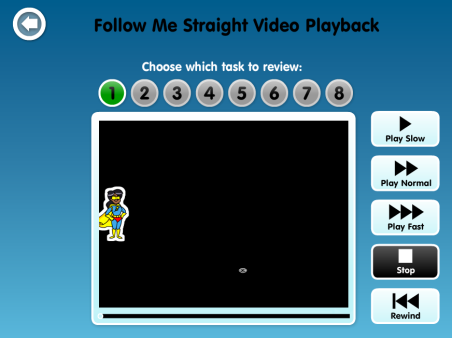 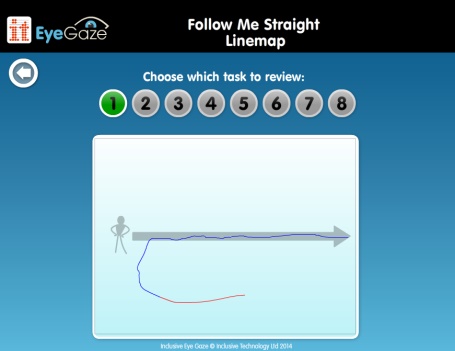 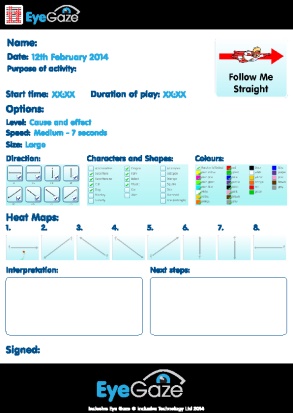 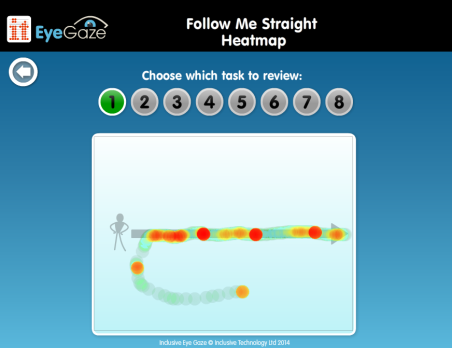 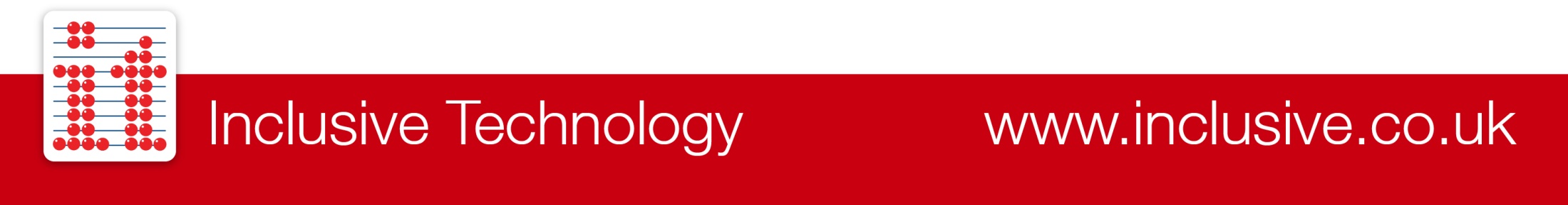 Exploring and Playing
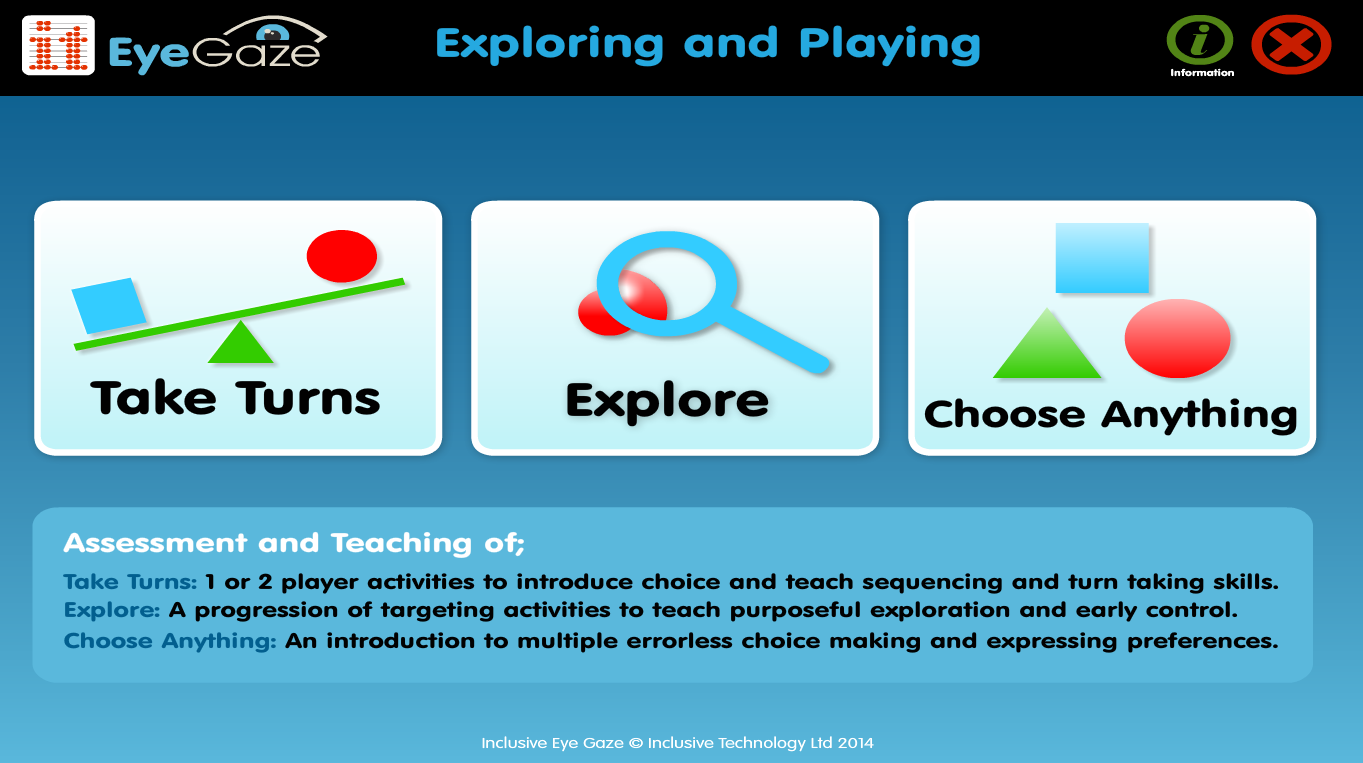 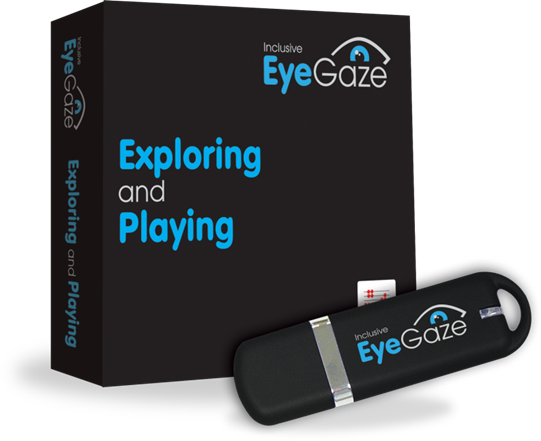 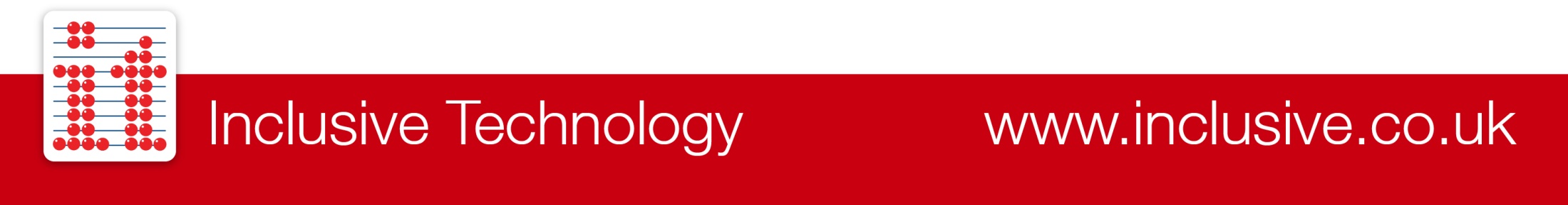 Include – Turn Taking
Take Turns
Introduce concept of choosing from more than 1 item on a screen.  Includes sequential, forced order and two player access.
Develop dwell select skills of 2+ large targets.
Teach turn taking concepts; 
take turns to interact, 
take turns to do a job, 
take turns to play a game
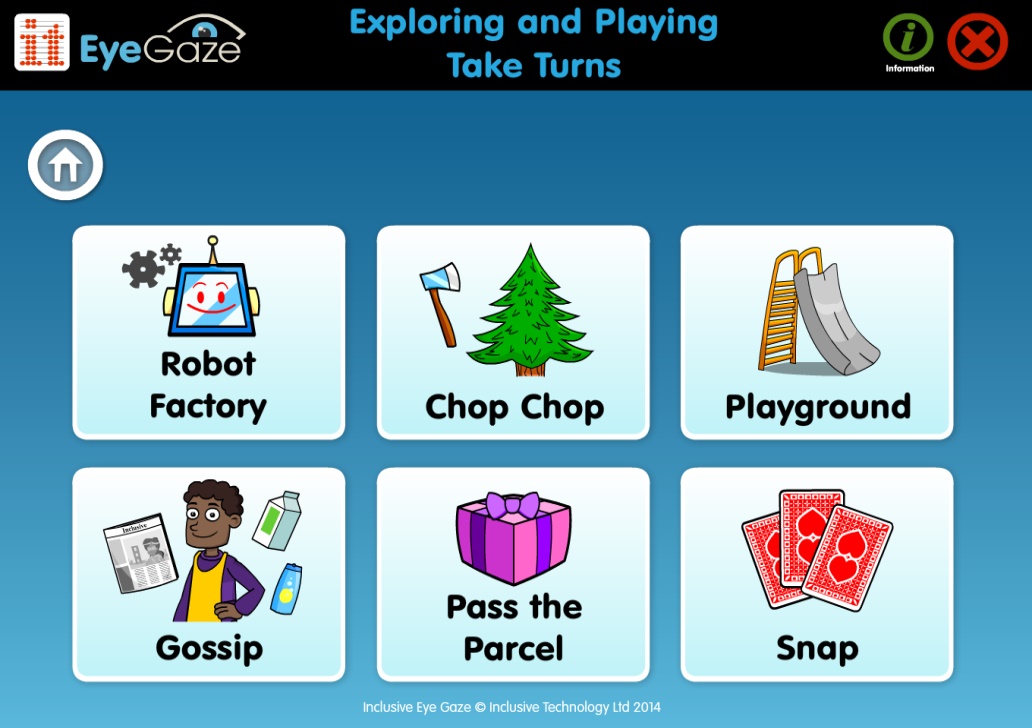 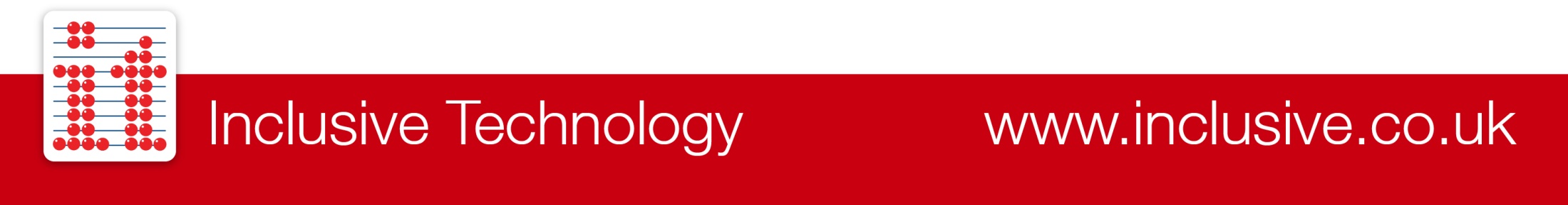 Eye Gaze – Exploring and Control
Explore
A progression of easy to access targeting activities.
Develop dwell select skills with 4 – 8+ targets and introduce select and drag access.
Teach purposeful exploration of the screen and early control skills.
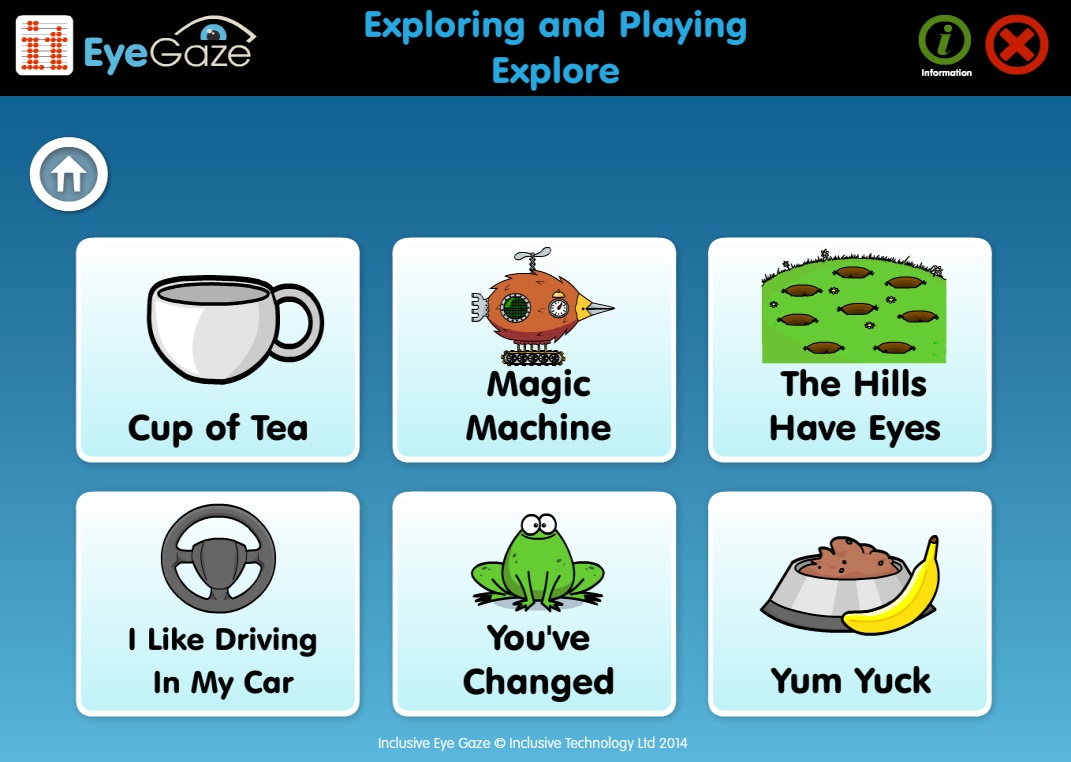 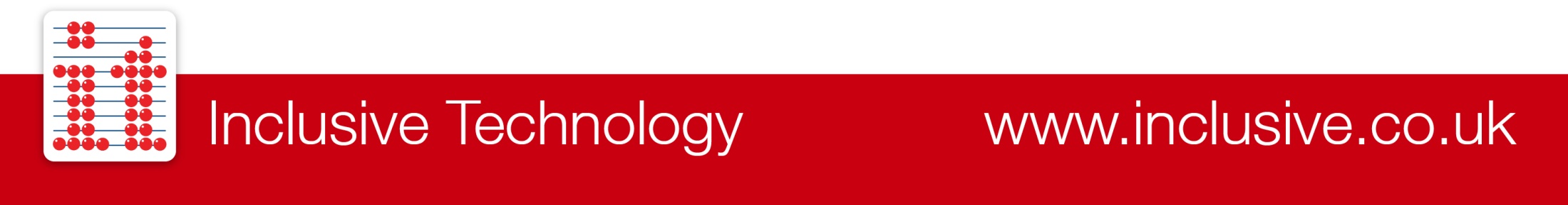 Include – Choice Making
Choose Anything
Introduce choice making with multiple errorless choices.
Develop and reinforce multiple target access skills.
Teach early choice making skills and provide opportunities to express preferences in an error free environment.
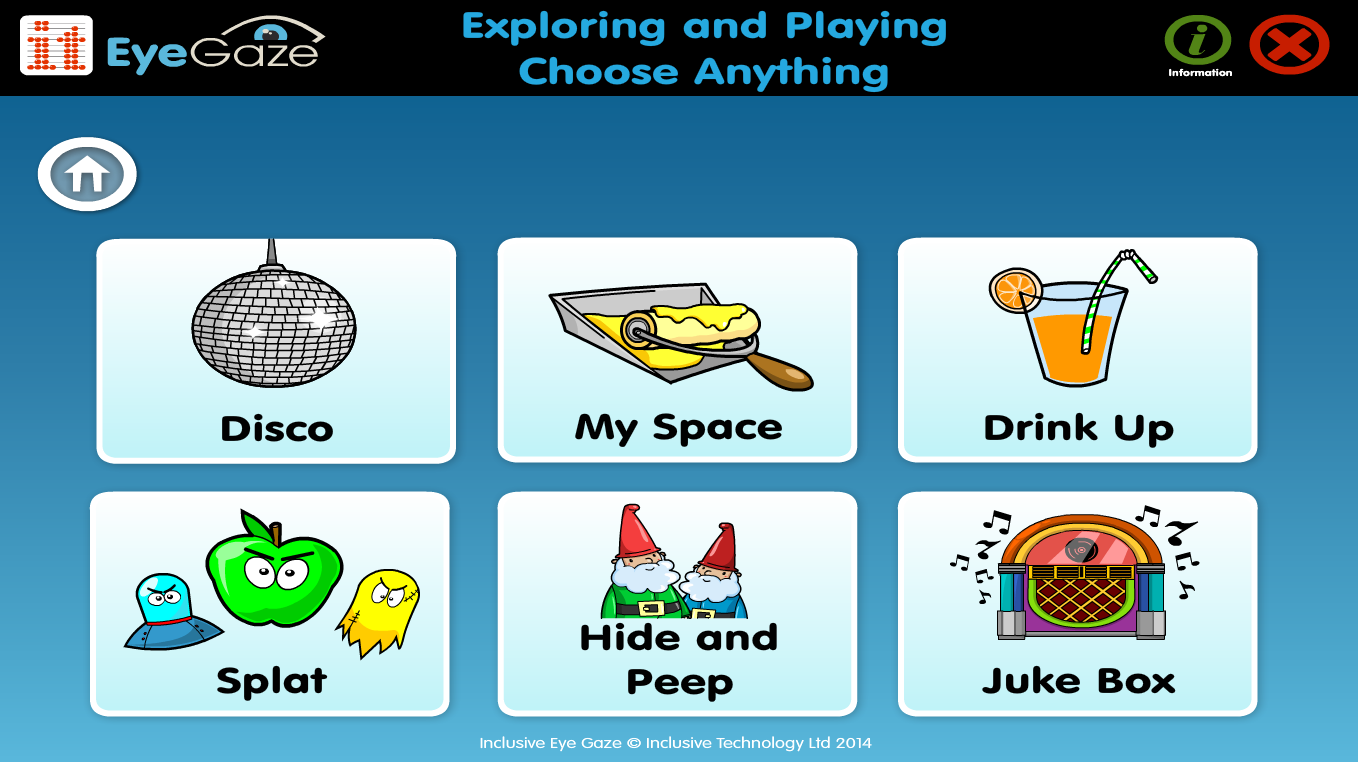 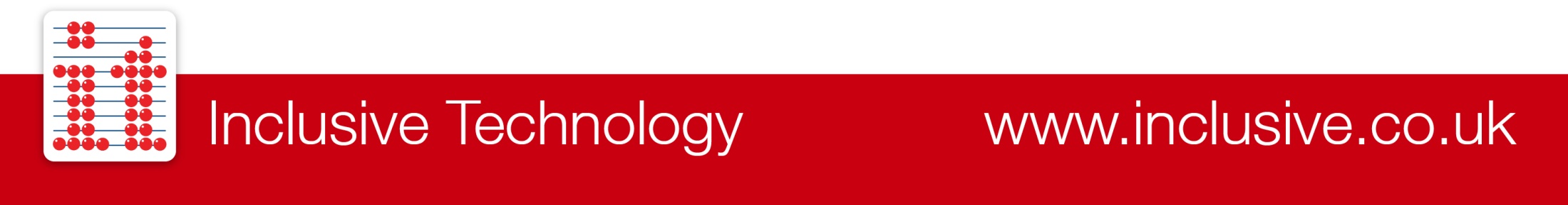 Choosing and Learning
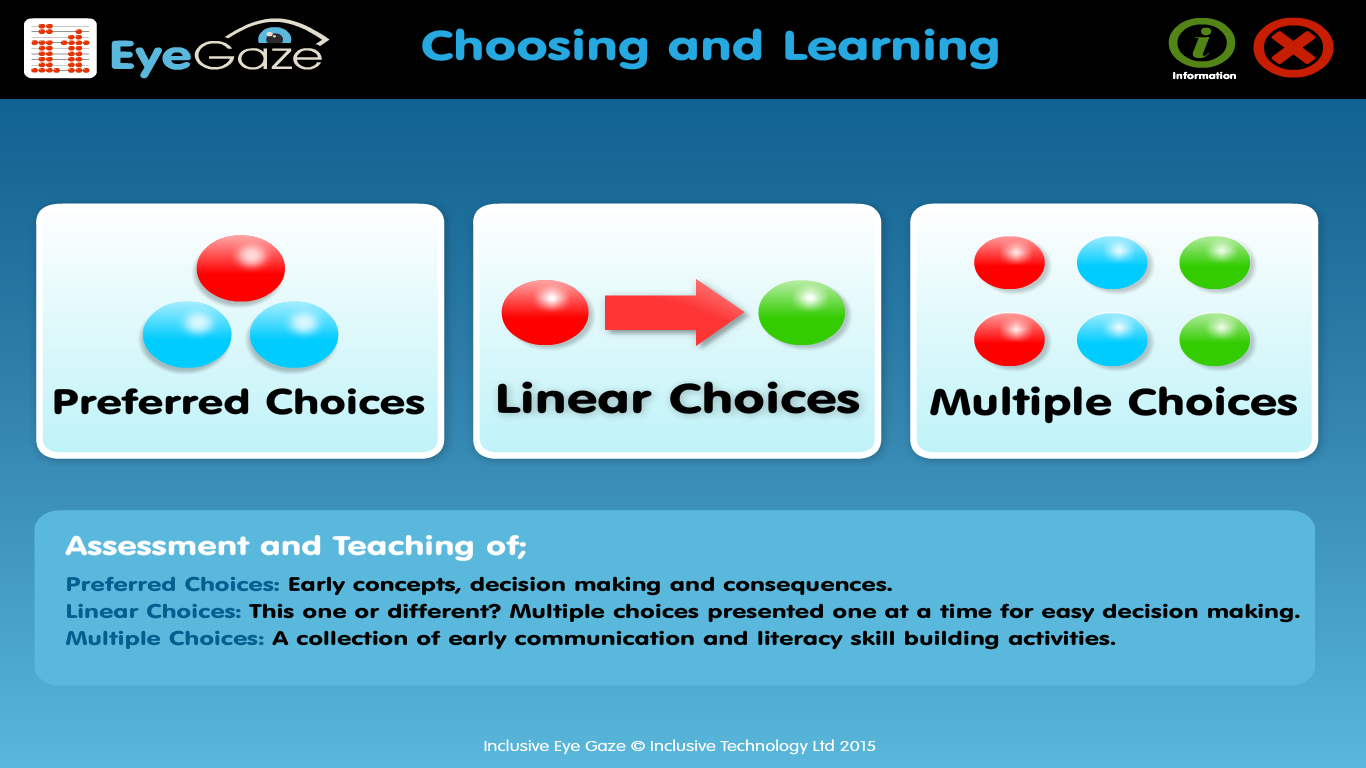 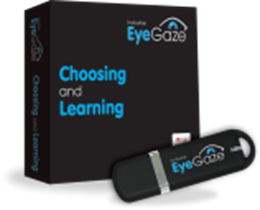 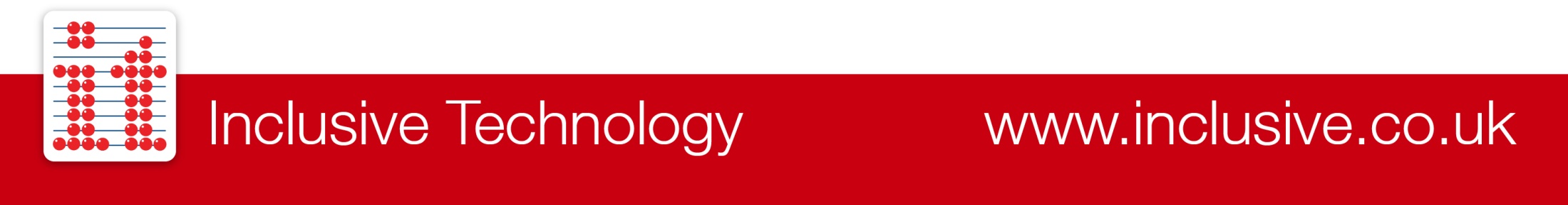 Include – Choice Making
Preferred Choices
Introducing a cognitive or decision making element to choosing with easy access targets.  Preparation for simple quiz access e.g. ChooseIt! Maker 3. 
Assessment of early concept understanding and decision making abilities.
Teaching decision making skills using early concepts
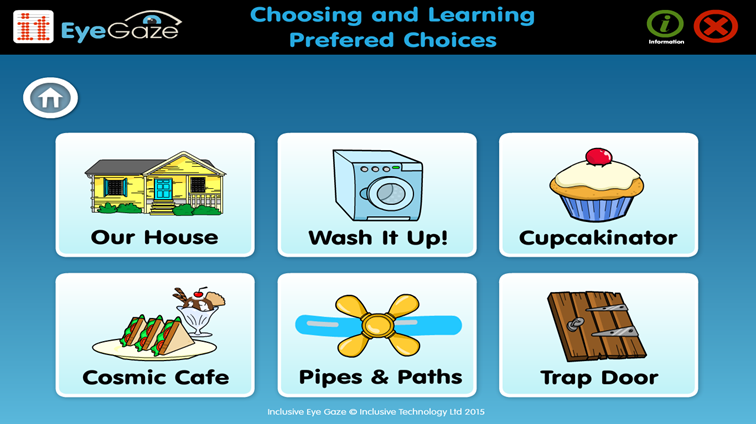 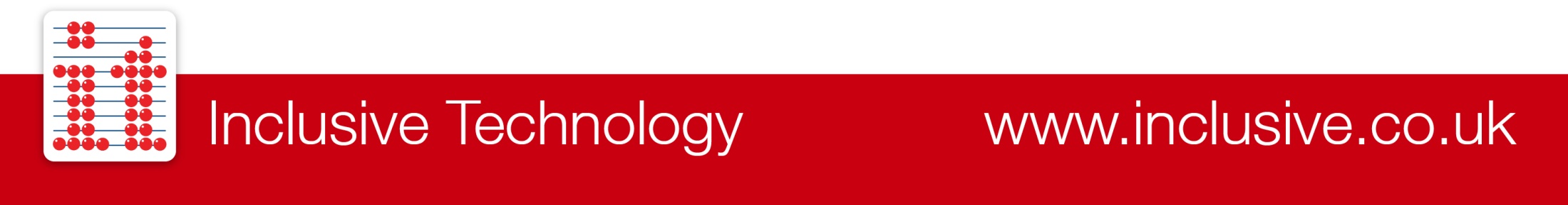 Include – Choice Making
Liner Choices
Introducing multiple choices presented one at a time for easy decision making.  Preparation for simple book access. 
Assessment of choice making skills.
Teaching ‘scrolling’ through choices and simple decision making.
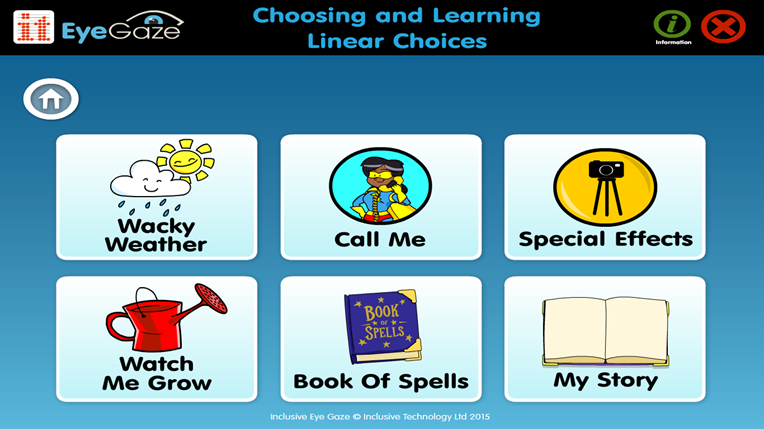 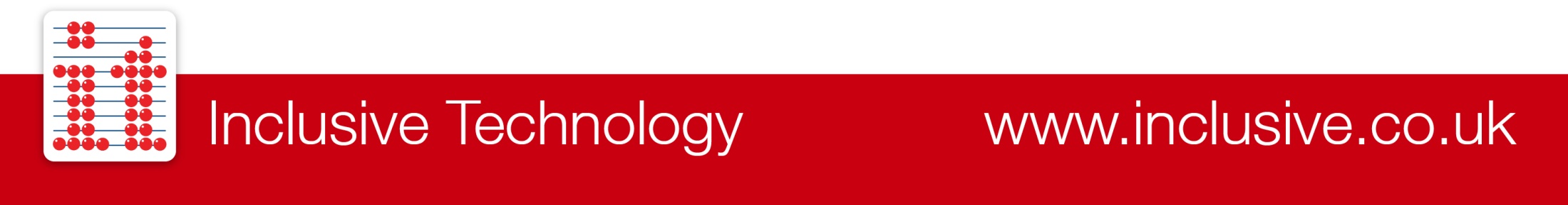 Include – Choice Making
Multiple Choices
All activities have a cognitive or decision making element to choosing with multiple targets.  Including dwell click and click and drag access.  Preparation for word or symbol grids access.
Assessment of choice making skills with multiple choices.
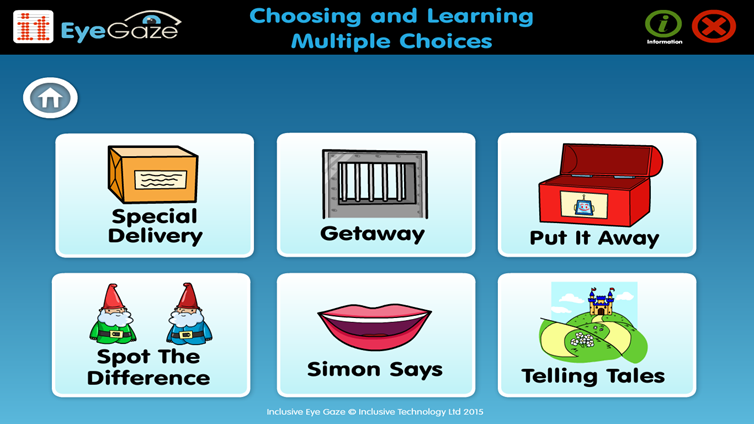 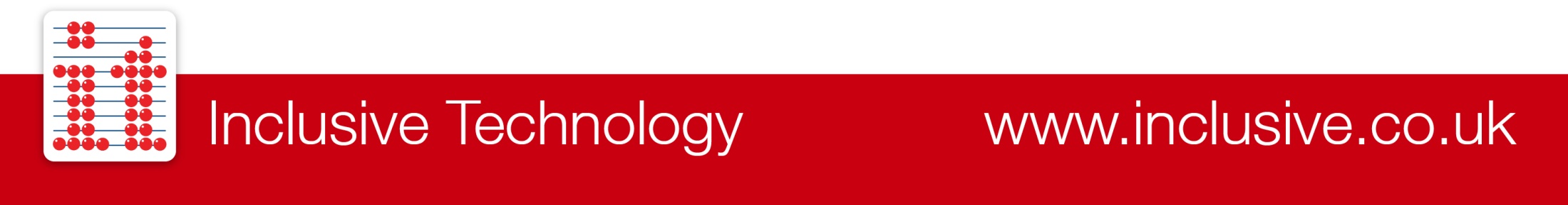 Inclusive Technology
Riverside Court
Huddersfield Road
Delph
Oldham OL3 5FZ
Tel: 01457 819790
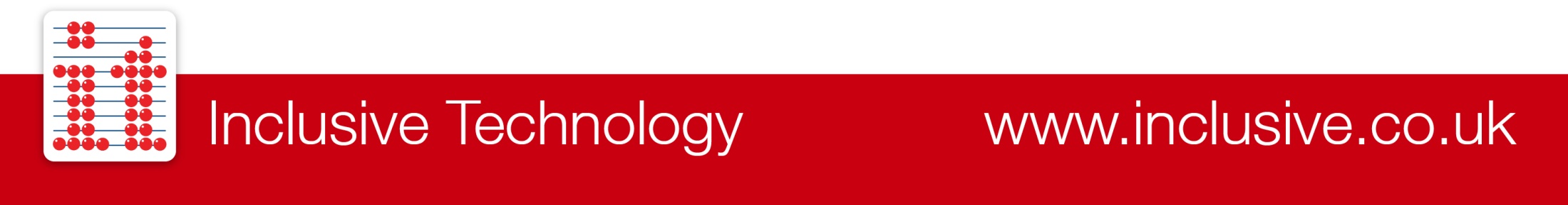 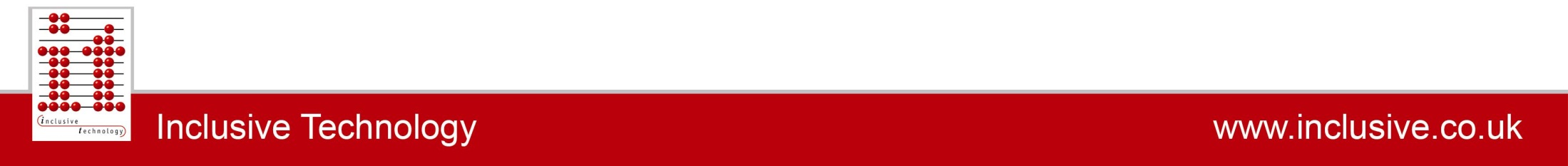